LESSON 5 - PASSIONS + CAREER GOALS = YOUR PLAN TO MAKE A DIFFERENCE
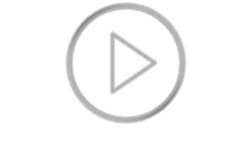 CLICK TO PLAY!
PERSONAL PASSIONS + CAREER GOALS = YOUR IMPACT
I want to help _________________ because____________________  by _____________________ with my talents and skills of ___________________. I can do this in a career as a __________________.
cause you’re passionate about
4
why you are passionate about this group
action you will take
talents and skills that will help you
5
career that aligns with your passions and skills
Otter Products, LLC Confidential and Proprietary Information
‹#›
REVISED   MISSION STATEMENT   - SAMPLE
“My mission is to teach kids how to play sports by volunteering to coach a little league team so that I can make sure kids feel valued and help them have fun.”
BECOMES
“I want to help children with my talents and skills of coaching sports, because I am the person I am today because of being a part of a team. I can do this in a career as a P.E. teacher and high school athletic coach with the consistent action of making sure that kids on my team feel valued, learn skills, have fun, and stay out of trouble.”
‹#›
CAREERS IN PHILANTHROPY
WRITING & COMMUNICATION
MANAGEMENT & LEADERSHIP
MATH & FINANCE
If you love to crunch numbers and know how to keep a budget, you can use those skills to ensure a nonprofit’s budgets stay true and even manage grant dollars that the organization receives to manage operations and programming.
There are lots of ways to use leadership skills to manage both a nonprofit and the programs the nonprofit offers. You can be a program manager, who oversees specific programs, or set your sights on growing in an executive director who managers all operations, vision and growth of a nonprofit.
Are you a good writer? Effective writing skills are crucial for nonprofits and come to life through grant writing and content creation for marketing.
INFORMATION TECHNOLOGY
MARKETING & SOCIAL MEDIA
PUBLIC SPEAKING & NETWORKING
Are you good at talking to people and effectively sharing ideas and opportunities? This skill is perfect for donor relations managers and development managers who work to secure donations from people and companies.
If you love to share stories on social media and have a knack for design, those skills are perfect to bring to the nonprofit sector. Nonprofits need to share their cause and impact to get others to join and donate to their movement!
Nonprofits need to make sure their IT is in good shape and properly working. Bring your knowledge of IT and computers to the field of philanthropy.
‹#›
Gain a better understanding of how nonprofits works by volunteering or participating in an internship!
Look for professionals in roles or organizations you are interested in and ask them to meet for coffee!
GET SOME EXPERIENCE IN THE NONPROFIT WORLD
NETWORK AND BUILD RELATIONSHIPS
Look into nonprofits that focus on a social cause you care about.
DEVELOP YOUR SKILLS
HOW TO START A CAREER IN PHILANTHROPY
FOLLOW YOUR HEART AND YOUR PASSIONS
Practice writing, find ways to review data or research as much as you can about the social cause you want to work in.
KEEP AN OPEN MIND
In whatever field you pursue, find a specific area you enjoy and are good at. Now find how you can stand out!
Nonprofits often work on tight budgets and need people who can juggle multiple roles at once. Be flexible and grow outside of your field of interest.
FIND YOUR NICHE
‹#›
DREAM BIG, PLAN FOR SUCCESS
If your mission statement is your overall goal, what are the steps to get there?
This week ________________________________This month _______________________________
This year _________________________________
In five years ______________________________
“A dream becomes a goal when action is taken toward achieving it…”
-Bo Bennett
‹#›